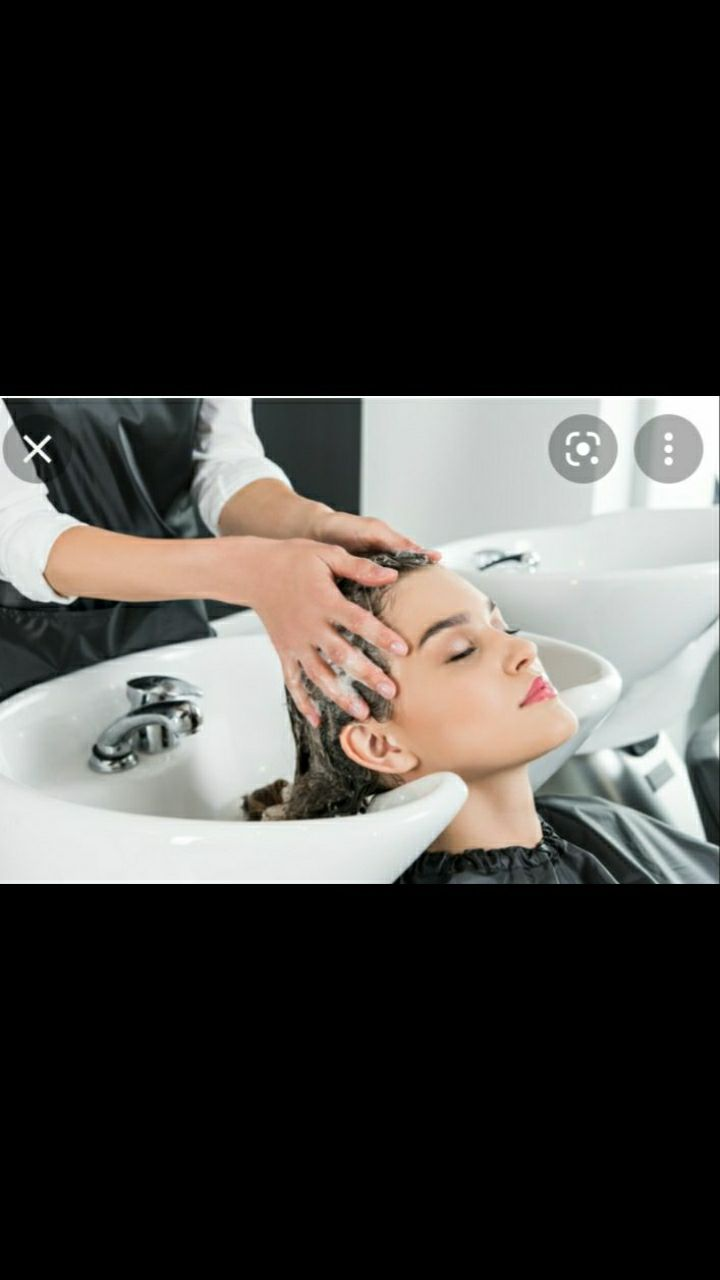 1)Kimyoviy usulda (Ximiya) sochlarni jingalak qilish uchun sochlar tozza bõlishi shart.
2)Ximiya qilish jarayonida ,lokon ,kaklushkalar,gidroperid ishlatiladi
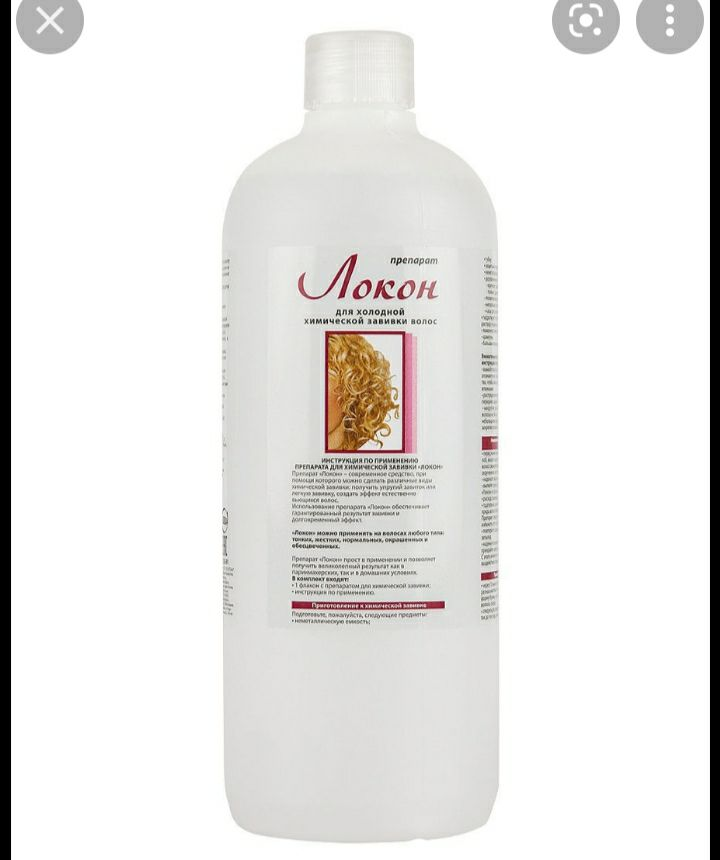 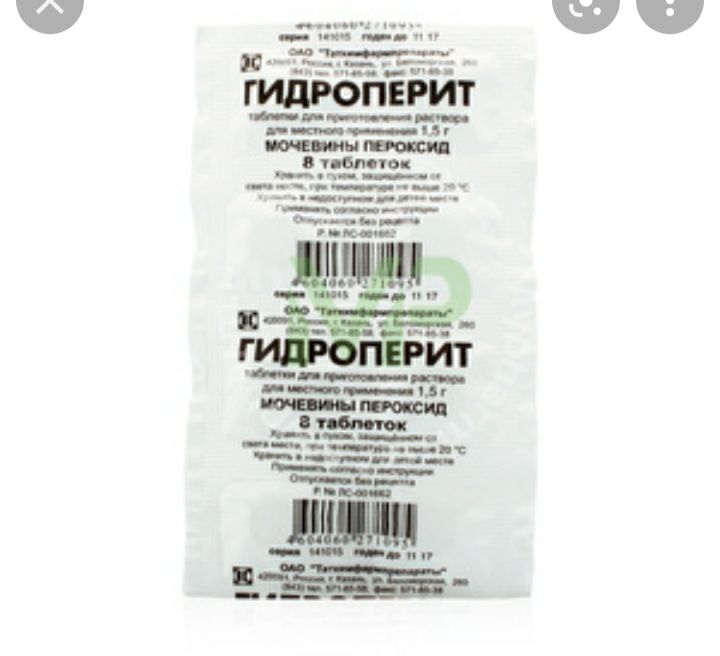 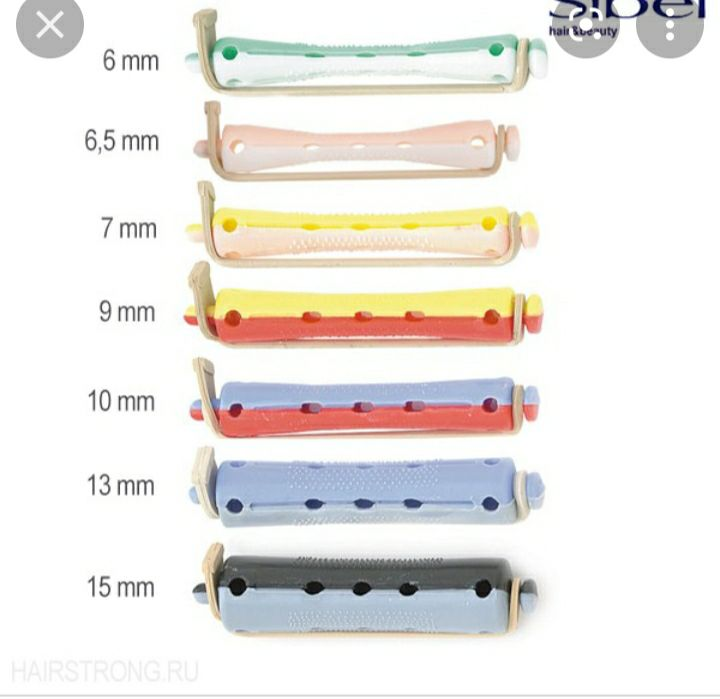 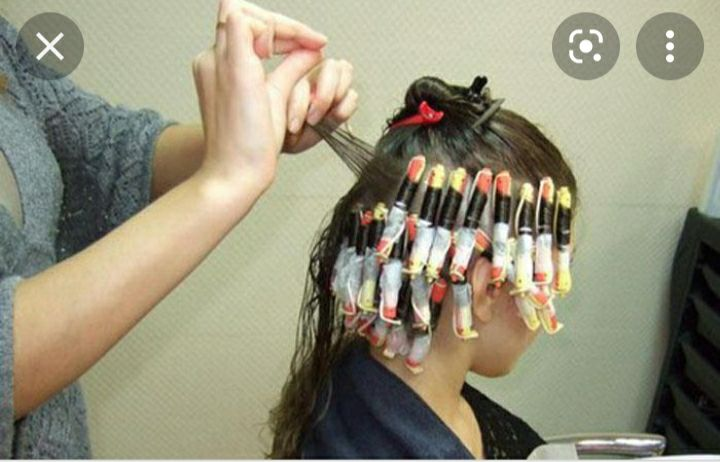 3)Sochlarni taroq bilan qator olib ,lokon surtamiz va kaklushkalr bilan õraymiz.
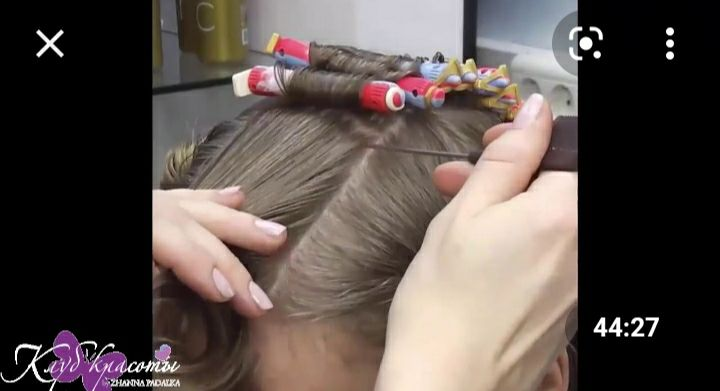 4)Sochning teppa qismini (makushla)ohirida oldinga  qarab õrab olamiz,va yanna bir martadan sochlarga lokon surtib chiqamiz
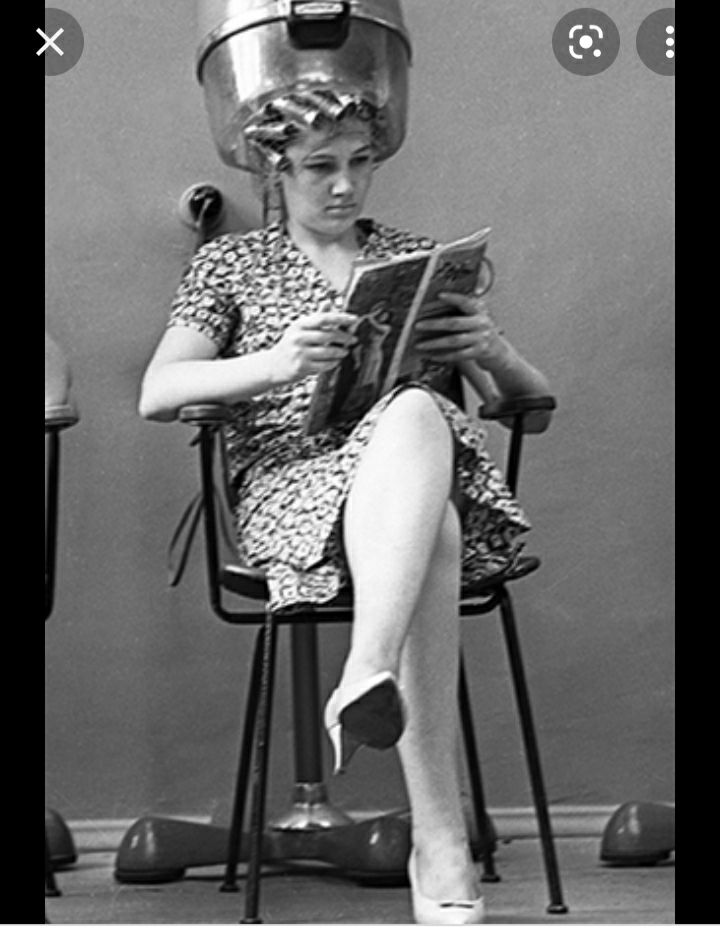 5)20-30 daqiqagacha boshga shapochka keydirib sushkada ushlaymiz
6)Soch jingalakini tekshirib kõramiz,tayyor bõlgan sochga fiksaciya surtib ,5-8 daqiqa kutamiz.Fiksaciya uchun gidroperib,suv va shampun kerak bõladi.
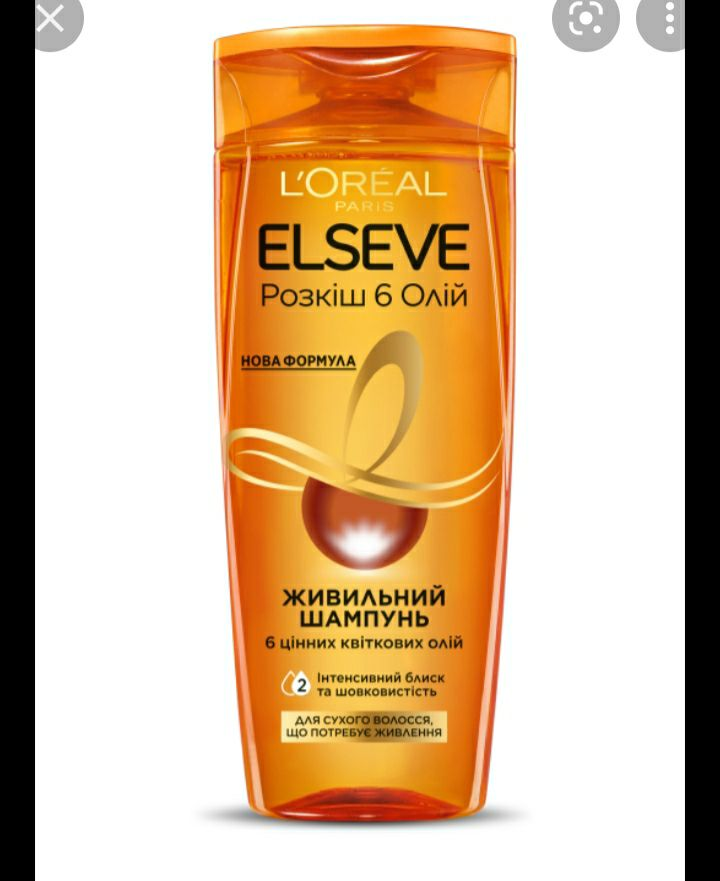 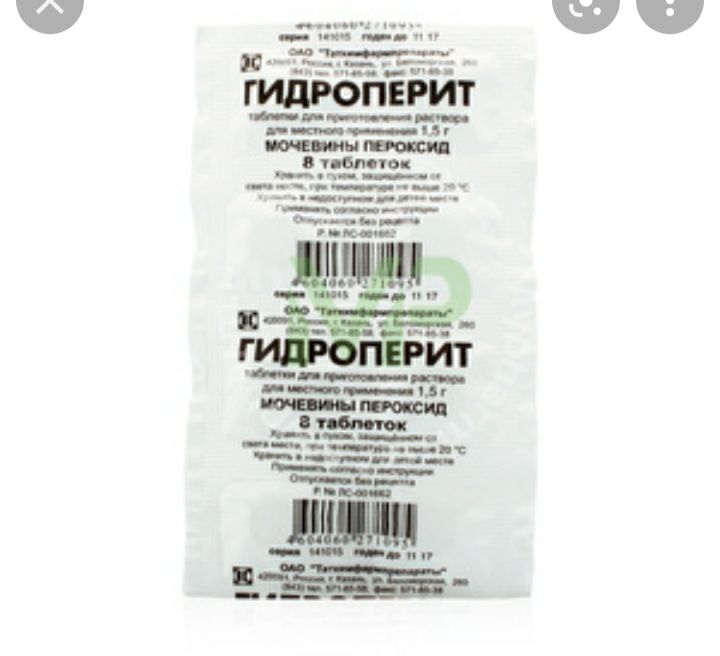 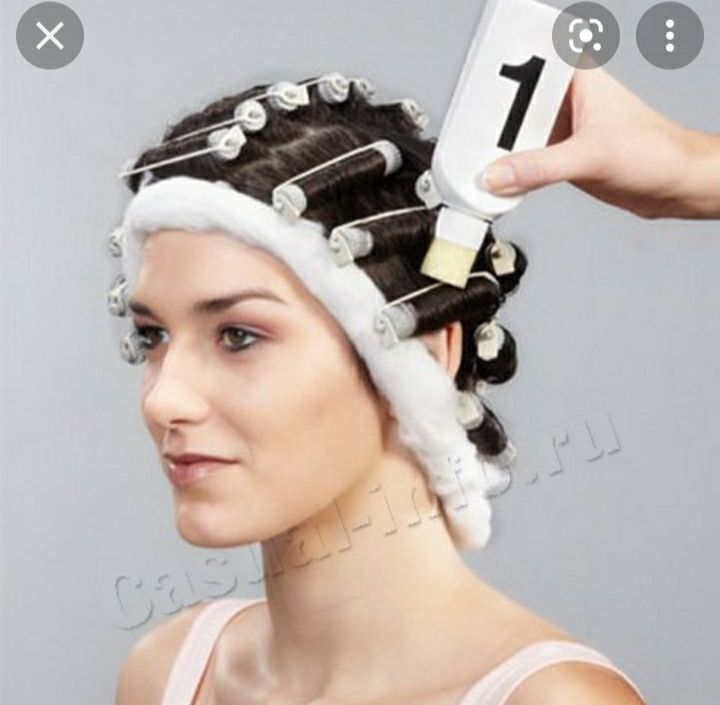 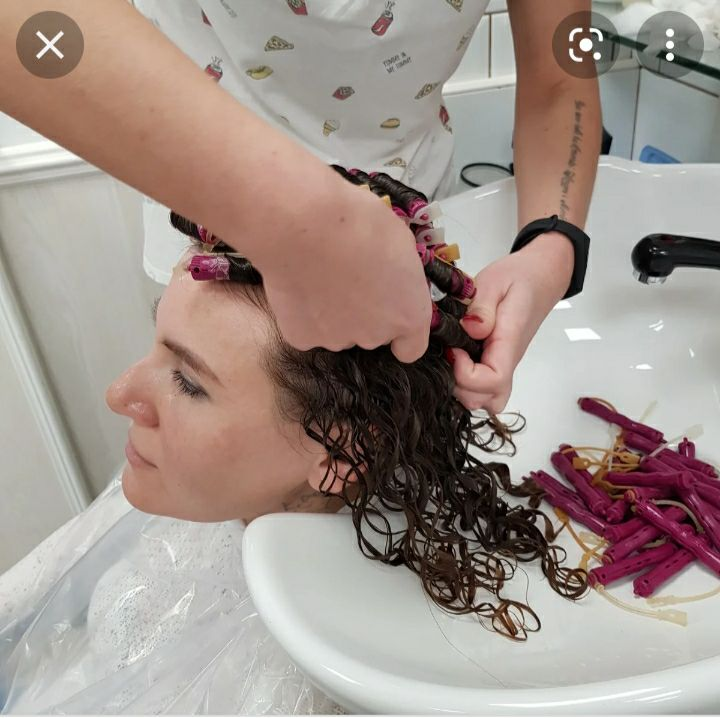 7)Fiksaciya surtgandan song 5-6 daqiqa kutamiz.Boshni iliq suvda kaklushkalarni yechmasdan yuvamiz.
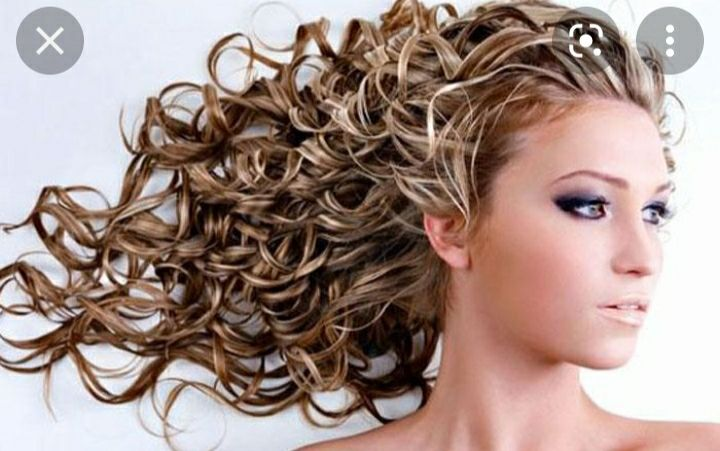 8)Boshni yuvib bõlgach ,kaklushkalarni yechib quritamiz .Sochlar tabbiy holda qurigani maqqul